ЛЁГКАЯ АТЛЕТИКА
ПРЫЖОК В ДЛИНУ С МЕСТА






Учитель физической культуры
МКОУ «Гимназии №2 им Сайтиева А.М.»
Шихалиева А.А.
Виды легкоатлетических прыжков
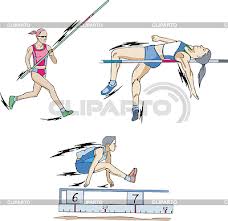 С преодолением вертикальных препятствий
1. Прыжки в высоту
2. Прыжки с шестом

С преодолением вертикальных препятствий
1. Прыжки в длину
2. Тройной прыжок
Фазы прыжка в длину с места
1. Подготовка к отталкиванию                 3. Полёт
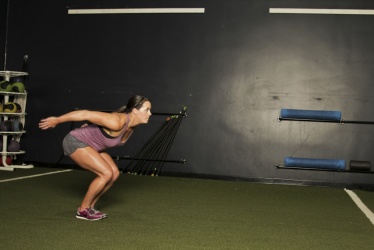 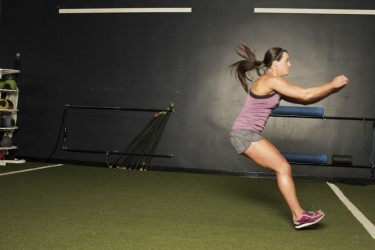 2. Отталкивание                                  4. Приземление
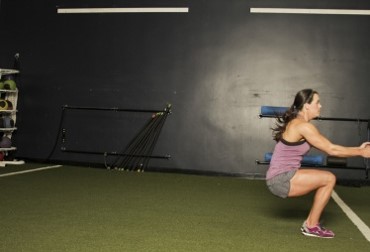 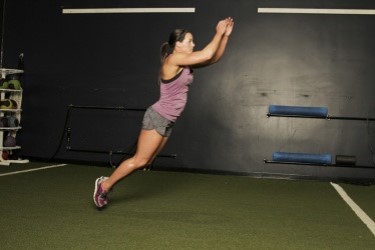 Техника прыжка в длину с места
Исходное положение перед прыжком – «старт пловца» (ноги полусогнуты, туловище наклонено вперёд, руки отведены назад в стороны). Отталкивание производится обеими ногами до полного их выпрямления в коленных суставах с одновременным выносом рук вперёд и вверх. В полёте ноги сгибаются в коленях и выносятся вперёд. Во время приземления выполняется приседание, руки выносятся вперёд и в стороны, обеспечивая таким образом мягкое и устойчивое приземление.
Ошибки в технике прыжка в длину с места
В исходном положении прыгун находится в глубоком приседе, руки подняты слишком высоко.
При отталкивании прыгун отклоняется от заданной траектории сильно вперёд либо вверх.
Толчок выполняется одной ногой.
В полёте ноги не сгибаются и не подтягиваются к груди.
При приземлении вперёд выносятся ноги.
Прыгун приземляется на носки.
Специальные упражнения для совершенствования
Впрыгивание на разновысокие предметы и спрыгивание с них
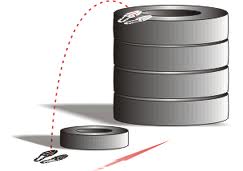 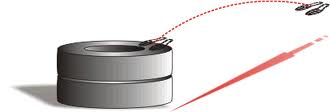 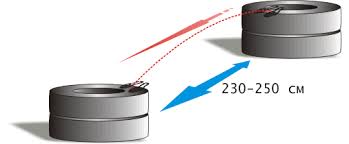 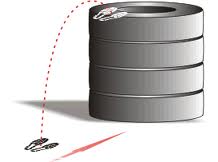 Прыжки через разновысокие предметы
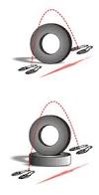 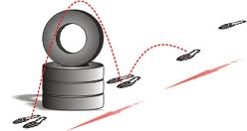 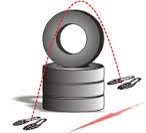 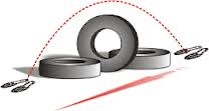 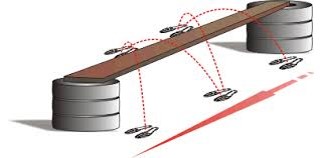 Контрольное испытание (см)
(девочки)                             (мальчики)
Прыжки в длину в древности
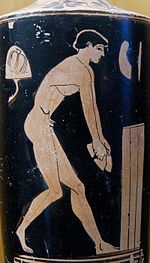 Греческие атлеты прыгали в длину не с разбега, а с места – к тому же с камнями (позже с гантелями) в руках. В конце прыжка спортсмен отбрасывал камни резко назад: считалось, что это позволяет ему прыгнуть дальше. Подобная техника прыжка требовала хорошей координации.
История и рекорды
Дмитрий Милетонович Иоселиани является обладателем 60 союзных республиканских и закавказских  рекордов по прыжкам в длину с места. Но в далеком 1930 году 17-летний грузинский юноша стал первым в СССР спортсменом, превысившим мировой рекорд. Результат, прославивший грузинского прыгуна - 3 м 48,2 см.
     В 1945 году был назначен директором Грузинского государственного института физкультуры. С 1956 по 1983 Д. М. Иоселиани возглавлял в упомянутом институте кафедру легкой атлетики.
Дмитрий Иоселиани
(1913-1989)
Результаты спортсменов в прыжках в длину c места на Олимпийских Играх.
СПАСИБО ЗА ВНИМАНИЕ